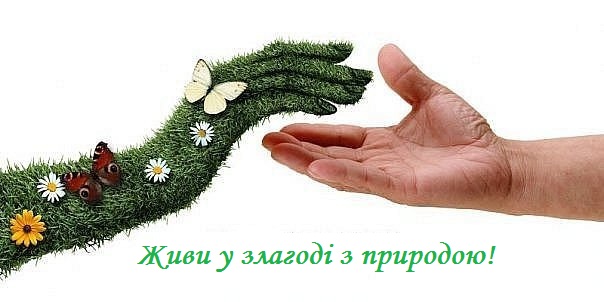 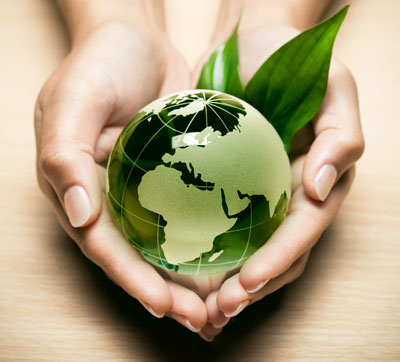 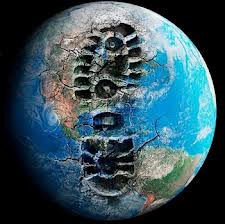 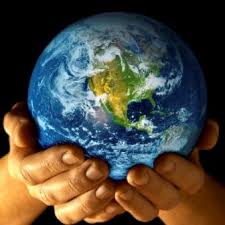 Усе менше 
на Землі залишилось місць,
 де б не ступила людина
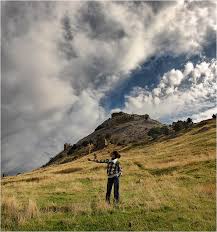 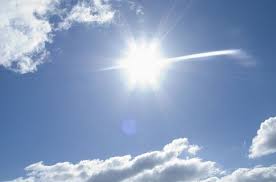 Люди забруднюють повітря
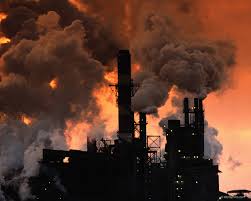 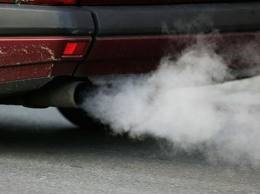 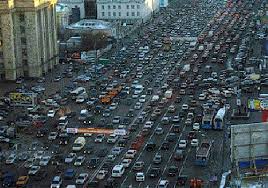 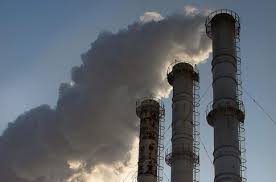 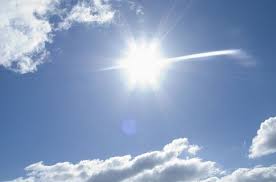 Водні ресурси
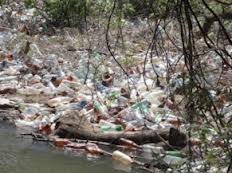 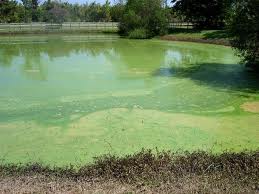 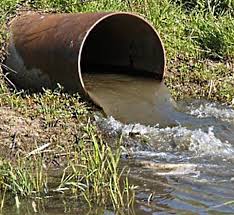 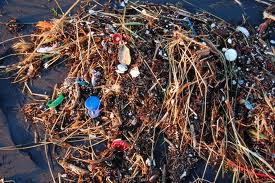 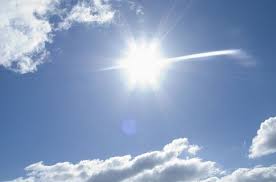 Грунти…
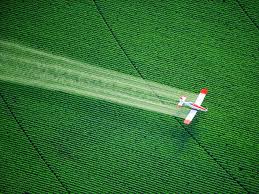 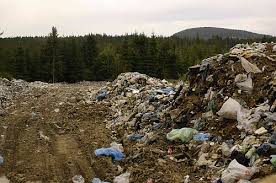 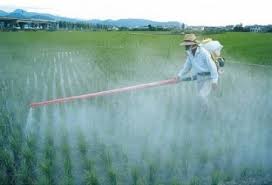 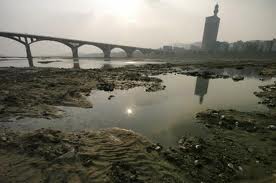 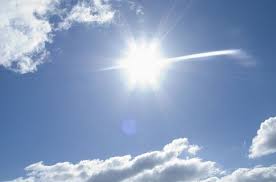 Люди також вирубують ліси
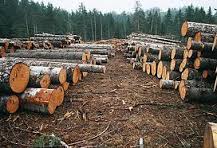 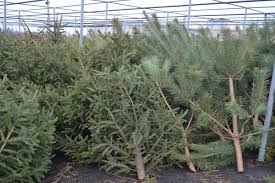 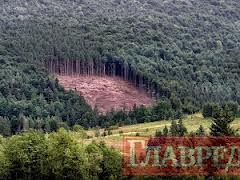 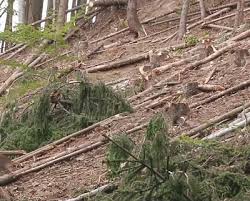 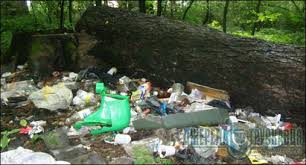 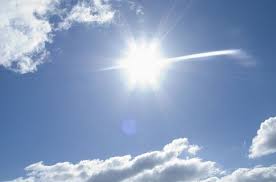 Та спричиняють  жахливі екологічні катастрофи
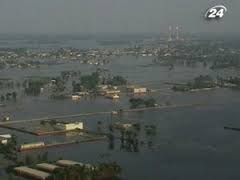 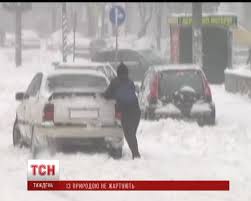 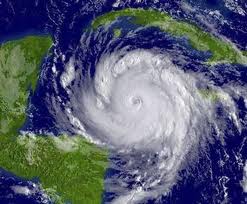 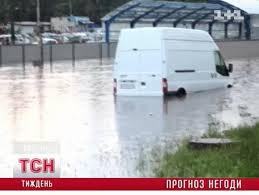 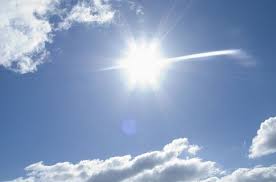 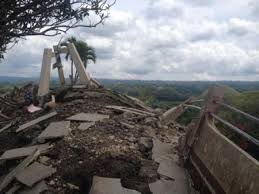 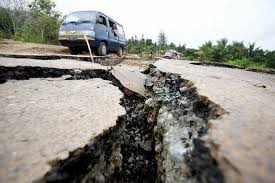 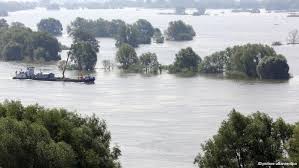 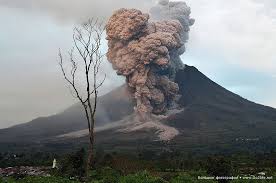 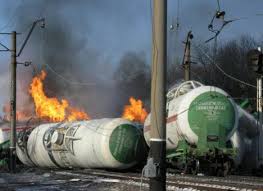 Ми повинні 
зупинити це…
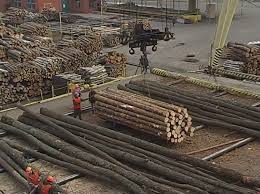 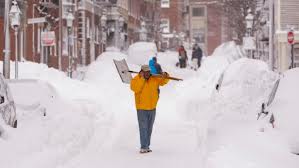 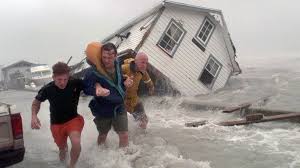 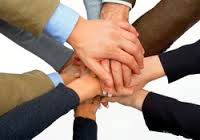 Якщо люди всіх країн обєднаються
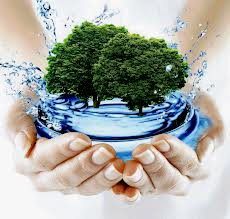 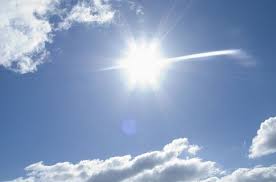 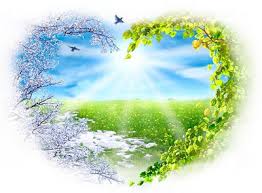 Ми збережемо 
наш спільний дім
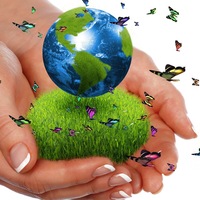 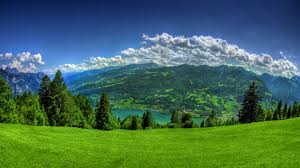 Любіть природу рідну
Завжди милуйтесь нею
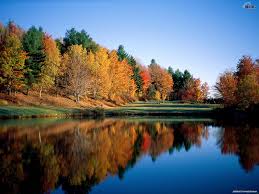 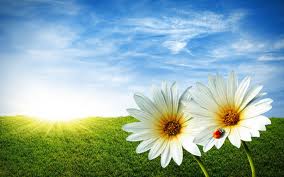 Ранковими світанками
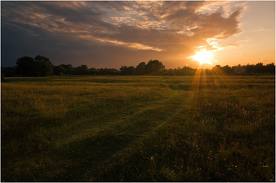 Вечірньою зорею
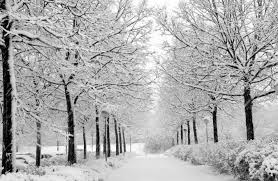 Любіть дерева голі
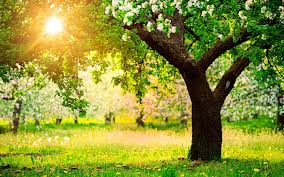 Любіть дерева в шатах
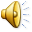 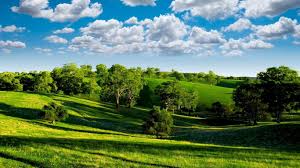 Вони ніби колиска
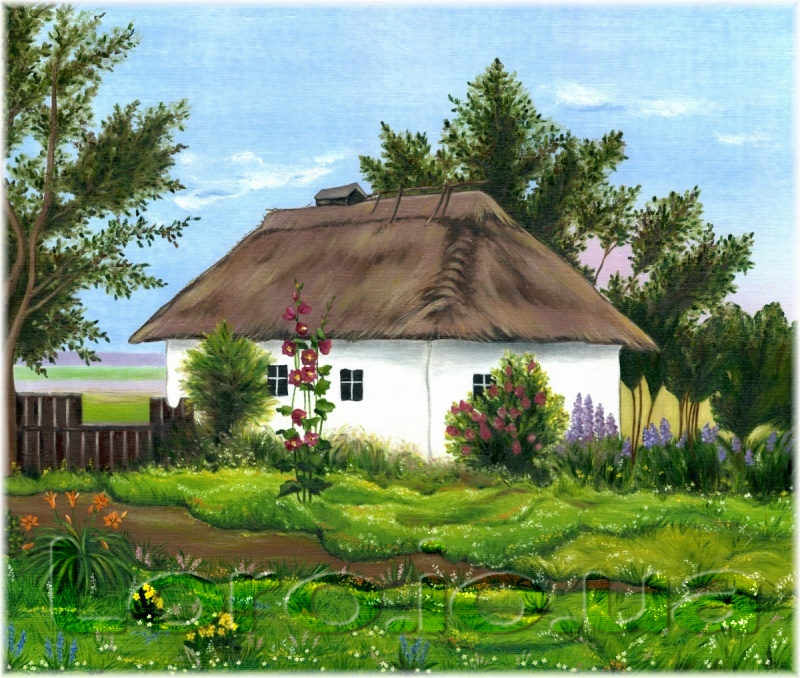 Неначе рідна хата
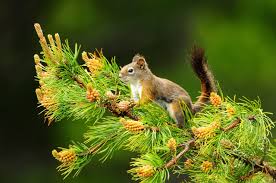 Не спричиняйте болю
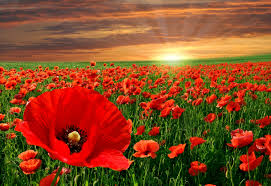 Не рвіть природні коси
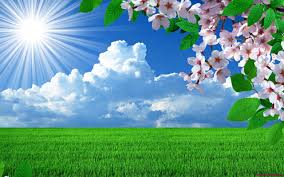 Із трепетом великим
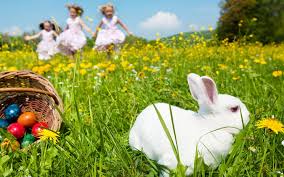 Підходьте до природи
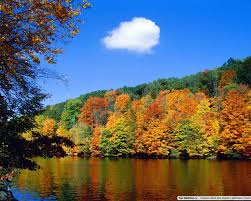 Вслухайтеся в гармонію
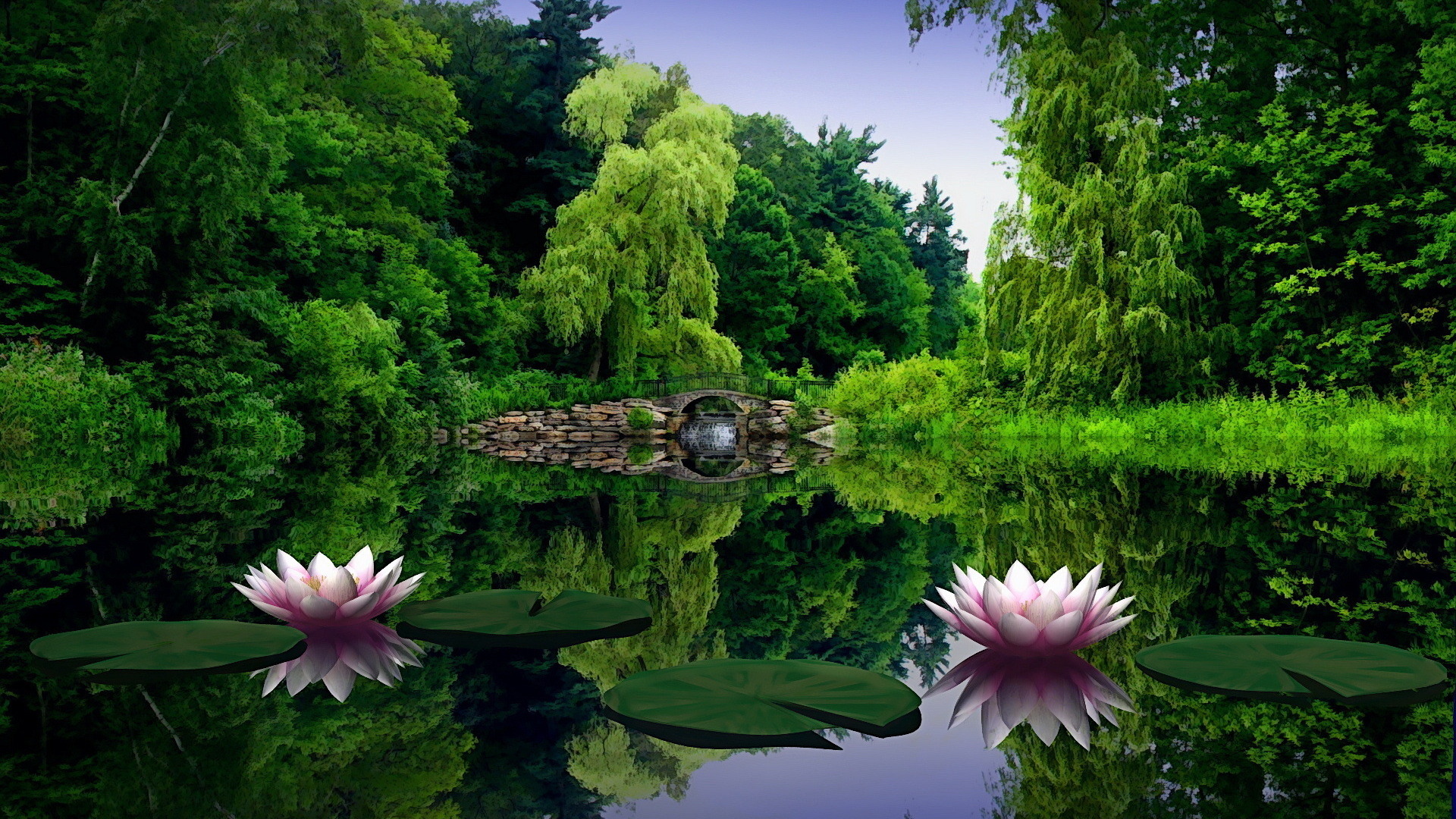 В її чарівні оди…
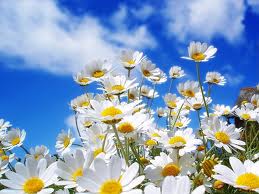 Ще не все втрачено!
Майбутнє в наших руках!
Бережімо його!
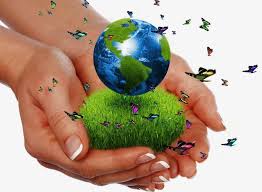